Vysoká škola technická a ekonomická v Českých Budějovicích
Ústav technicko-technologický
Zpracování kompostovatelného komunálního odpadu v Jihočeském krajiDiplomová práce
Autor práce:	Bc. Daniel Koller							Vedoucí práce:	Mgr. Otakar Strunecký, Ph. D.							Oponent práce:	Ing. Bc. Kristýna Neubergová, Ph. D.	             České Budějovice, Červen 2020
Úvod a motivace
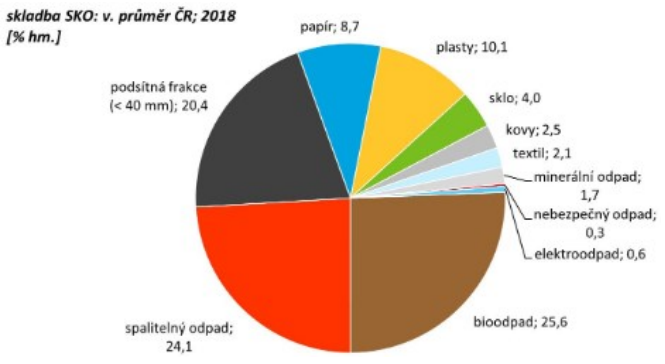 1,8 milionu tun komunálního odpadu (KO) končí na skládkách (ČSÚ, 2019)
   energetický potenciál komunálních odpadů
   spalování
   separace biologicky rozložitelných odpadů (BRO)
   kompostování
   anaerobní digesce
   zplynování, spalování, …
   výroba biopaliv (štěpka, pelety, …)
   recyklace
   směrnice EU k redukci BRO na skládkách
   postupné ukončování skládkování KO
BRO!!!
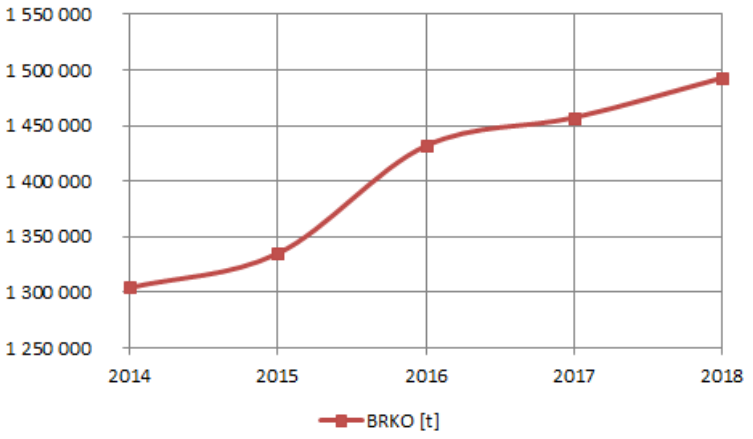 Vysoká škola technická a ekonomická v Českých Budějovicích | Červen 2020
2
Cíle práce
Hlavní cíl
   Návrh logistických zlepšení pro nakládání s biologicky rozložitelnými odpady v rámci Jihočeského kraje

Dílčí cíle
   Literární rešerše problematiky nakládání s BRO v ČR (teoretická část práce)
   Zjištění současných materiálových toků BRO v rámci Jihočeského kraje
   Vyčíslení přepravních výkonů z místa produkce do místa zpracování BRO
Vysoká škola technická a ekonomická v Českých Budějovicích | Červen 2020
3
Metodika aplikační části práce
Sběr a konsolidace klíčových dat od oslovených sídel a institucí v regionu
   Volba jednotného souřadnicového systému
   Volba hodnotícího kritéria pro optimalizaci
   Aplikace metod optimálního umístění centrálního skladu za účelem nalezení optimálního umístění místa dalšího zpracování BRO (bioplynová stanice)
   v rámci celého regionu
   při rozdělení regionu do čtyř oblastí
Metoda souřadnic těžiště:
Weberovo metoda:
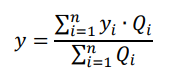 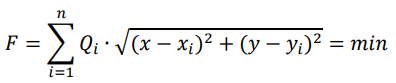 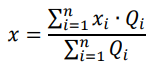 Vysoká škola technická a ekonomická v Českých Budějovicích | Červen 2020
4
Výsledky práce
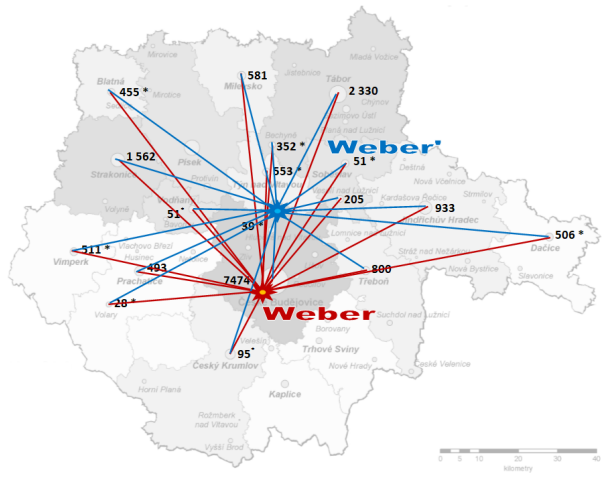 MIN
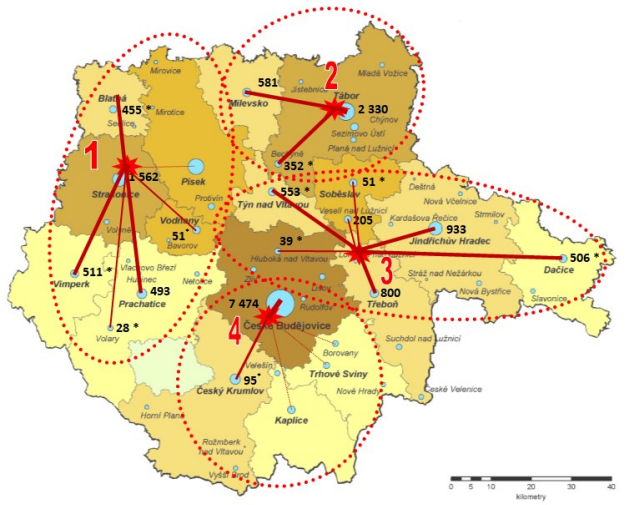 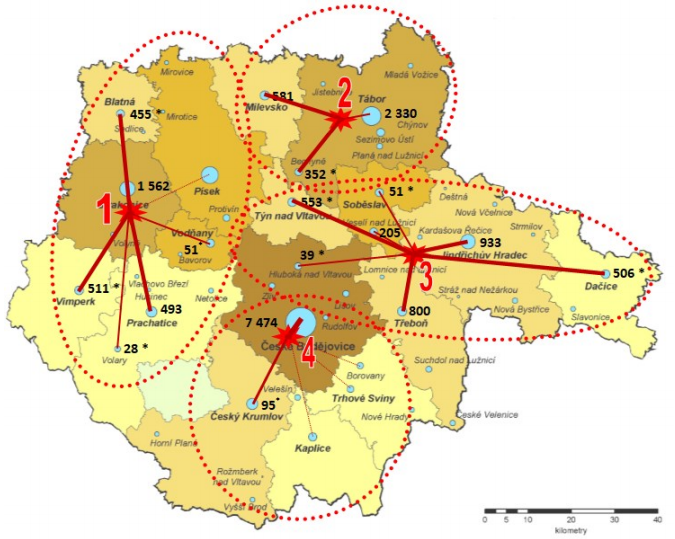 Vysoká škola technická a ekonomická v Českých Budějovicích | Červen 2020
5
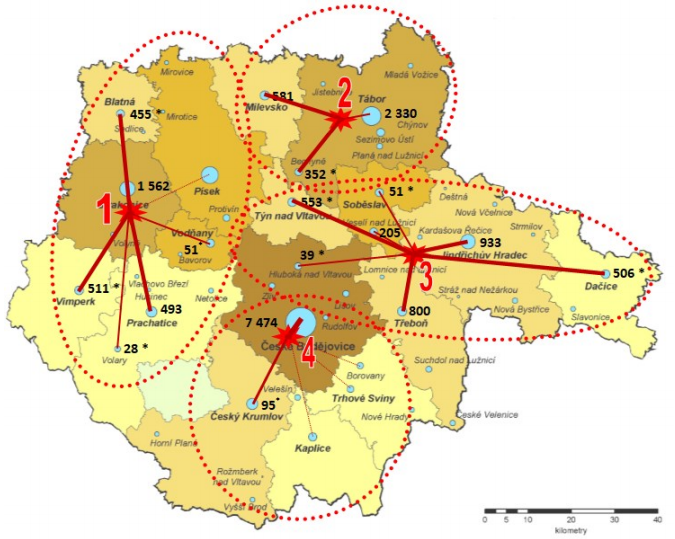 Závěr a diskuze práce
Na základě objektivních dat práce navrhuje optimální lokalitu umístění centrálního objektu

   Třetinové přepravní výkony při volbě 4 zařízení na zpracování BRO v rámci kraje
   Porovnatelné výsledky při použití obou metod (souřadnice těžiště, Weberova metoda)
   Nevýhody graficko-početních metod pro nalezení optimálního umístění objektu
   Zpřesnění výsledků – dostatečné množství dat ohledně produkce BRO v kraji
   racionalizace oblastí pro svoz BRO v rámci kraje
   zpřesnění umístění míst pro zpracování BRO v rámci jednotlivých oblastí
   minimalizace přepravních výkonů (nákladů) na svoz
Vysoká škola technická a ekonomická v Českých Budějovicích | Červen 2020
6
Děkuji za pozornost!
Bc. daniel koller
Vysoká škola technická a ekonomická v Českých Budějovicích | Červen 2020
Doplňující otázky vedoucího a oponenta DP
Jaké množství biologicky rozložitelného odpadu je ekonomicky výhodné zpracovat na jednom místě, jakou současně využívanou technologií a proč?
   Jsou i další využitelné metody k nalezení optimálního místa svozu biologicky rozložitelného odpadu a jaké to jsou?

   Pro získání relevantních informací pro svou práci jste vybraná města a obce oslovoval elektronicky, případně telefonem. Domníváte se, že by případný osobní kontakt mohl přispět ke zlepšení spolupráce a umožnil získat více dat?
   Krátce porovnejte obě použité metody, čím se liší, jaké jsou jejich klady a zápory?
   V práci zmiňujete základní způsoby nakládání s komunálními odpady v ČR (graf 7 na str. 36), jaký je váš názor na jednotlivé možnosti? Podíl kompostování sice roste, ale stále je relativně nízký, čím byste tuto oblast podpořil?
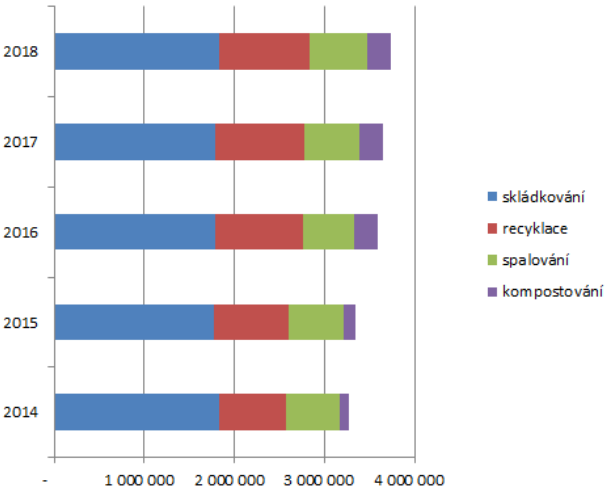 Vysoká škola technická a ekonomická v Českých Budějovicích | Červen 2020
8